Oralatib ulash - uzish zanjirini o`rnatish
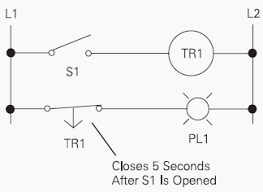 Rele ulangan zanjir
Vaqtni kechiktirish relesi oddiygina o'tkaziladigan vaqt kechikishidan iborat o'rni nazorat qiladi. Maqsad vaqtga asoslangan bir voqeani nazorat qilishdir. O'rnimizni va vaqtni kechiktirish relelerining  orasidagi farq, chiqish kontaklari ochiq va yopilganda: nazorat relesida, kuchlanish qo'llanilganda va  chiqarilganda sodir bo'ladi; vaqt kechikish relelarda, kontaktlar bir oz vaqt kechikishidan oldin yoki keyin ochilishi yoki yopilishi mumkin.
Taymer ON kechikishiga kelsak, Taymer, 
taymer tetikli patroni ONni yoqish bilan 
boshlanadi va o'rnatish muddati o'tganidan 
keyin taymer chiqishi biti yonadi. Taymerni 
o'chirishni to'xtatish rejimiga kelsak, taymer 
kiritish biti OFF bo'lgandan keyin o'rnatish 
muddati o'tgach taymer chiqish biti o'chadi. 
Timer Pulse-ga kelsak, taymer kiritish biti 
1-zarba bilan yoqilgan va o'rnatish vaqtida 
chiqishni saqlab turganda boshlanadi.
Relega misol
Kundalik turmushimizda uy ro`zg`or buyumlarida juda ko`p duch kelamiz. Masalan. Kir yuvish        mashinalarida elektro pechlarda hozirgi kundagi elektr  isitish pechlarida kuzatishimiz mumkin. 
Relelar faqat vaqtga qarab emas balki qanaqdir       jarayonga qarab ham moslashadi. Masalan haroratga, ish jarayoniga, yorug`lik va boshqa omillarga  qarab turlanadi. Hozirgi kunga kelib elektroenergiyadan to`g`ri foydalanish va uni iqtisod qilish        dolzarb muammodir. Shuning uchun uni tejash    maqsadida bor imkoniyatdan foydalanishimiz       zarurdir.
Tizimda joylashuvi va ishlash prinsipi